CPR
Prof. Dr. Fehmi TUNCEL
HAVAYOLU TIKANIKLIĞININ TANINMASI
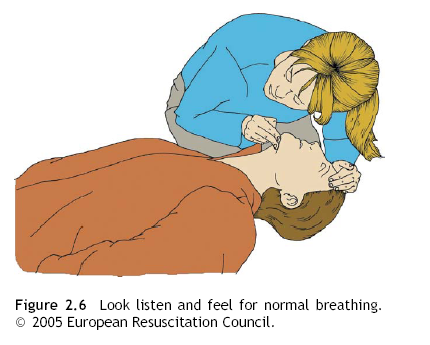 Bak
Dinle
Hisset
HAVAYOLUNU AÇIK TUTMA TEKNİKLERİ
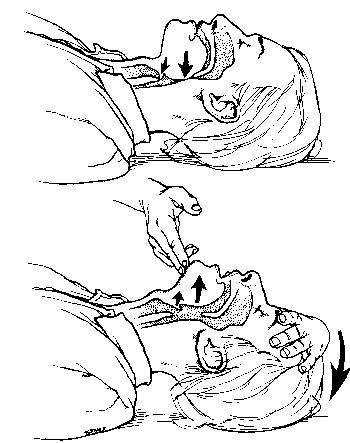 Başı geriye itmek
Çeneyi öne çekmek
Jaw thrust manevrası
JAW THRUST MANEVRASI
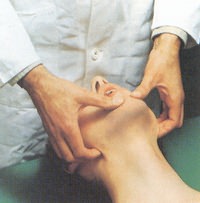 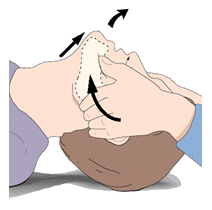